Wonderfully Made Giraffes
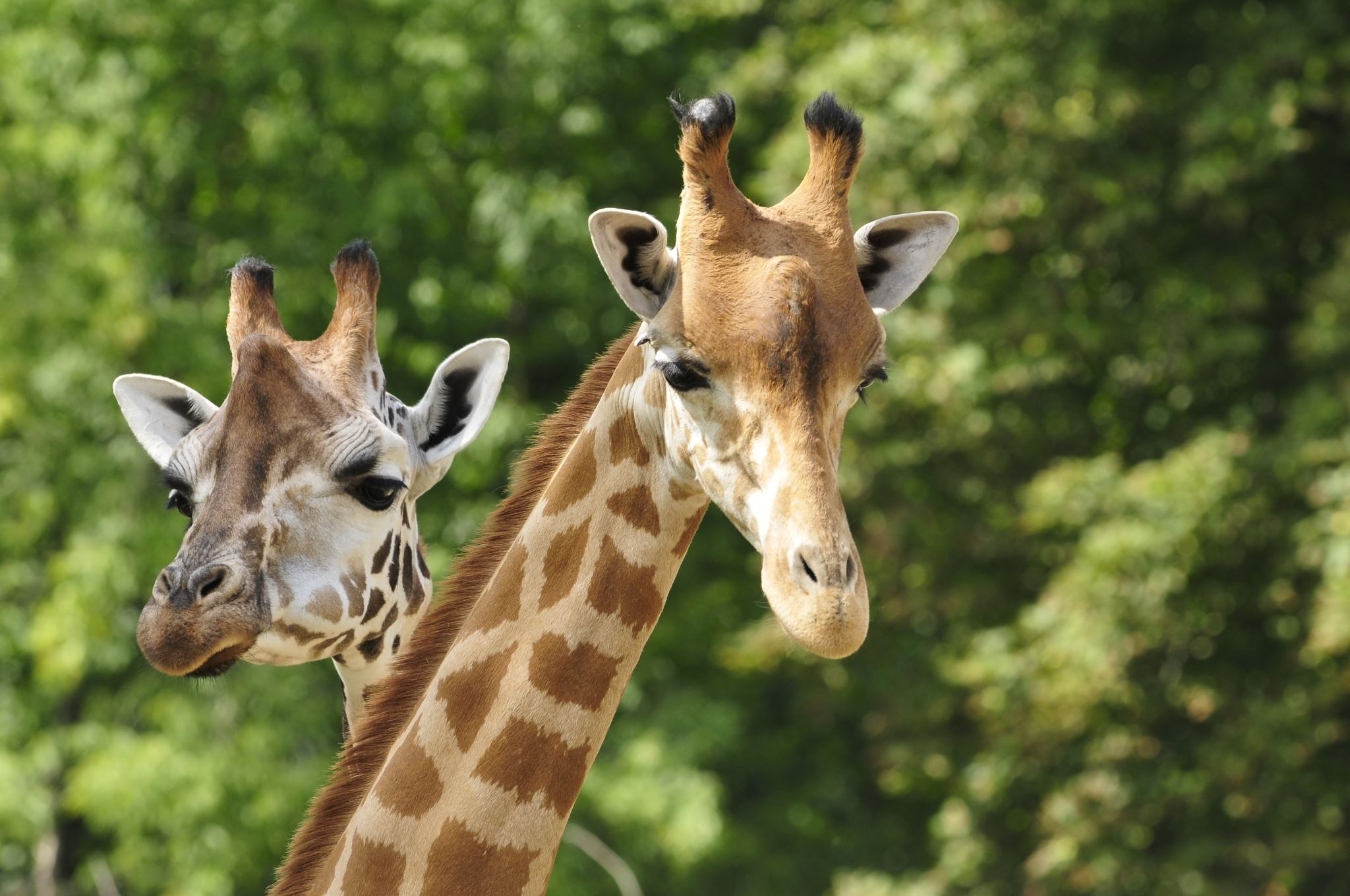 FamilyID=Office_ArchiveTorn
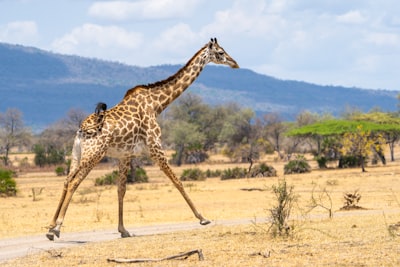 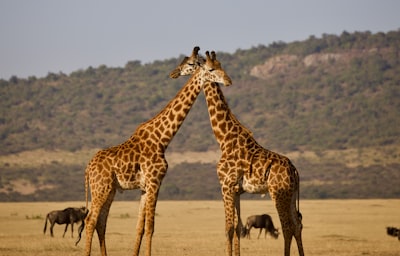 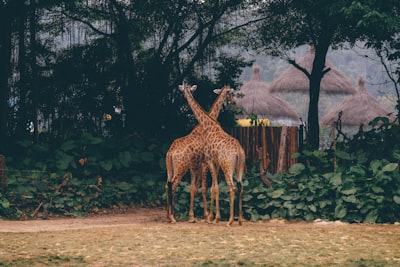 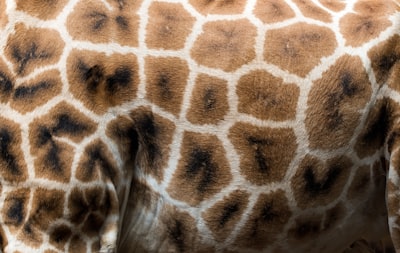 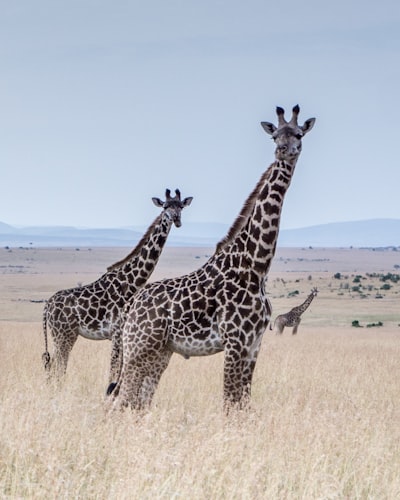 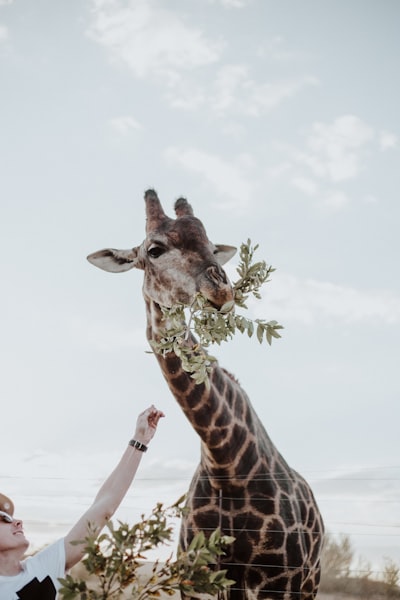 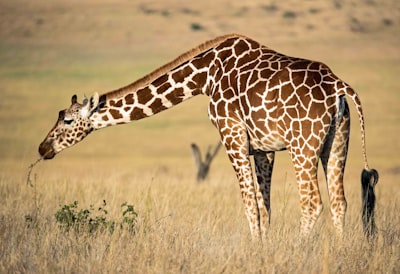 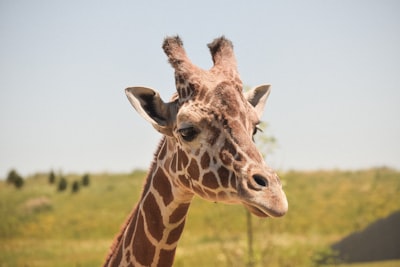 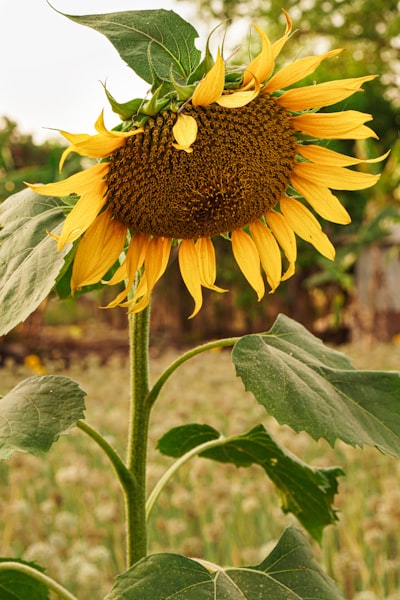 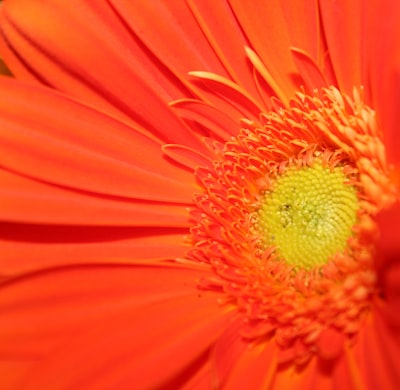 ARE 
YOU WONDERFULLY
MADE?
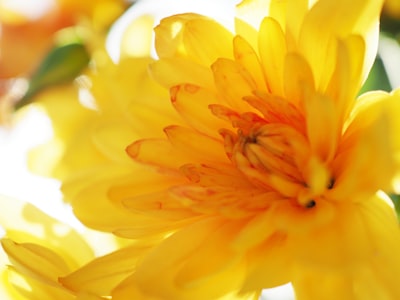 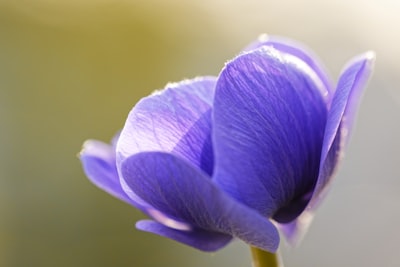 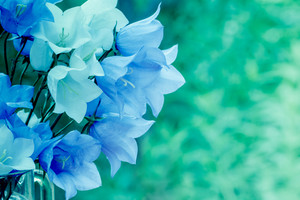 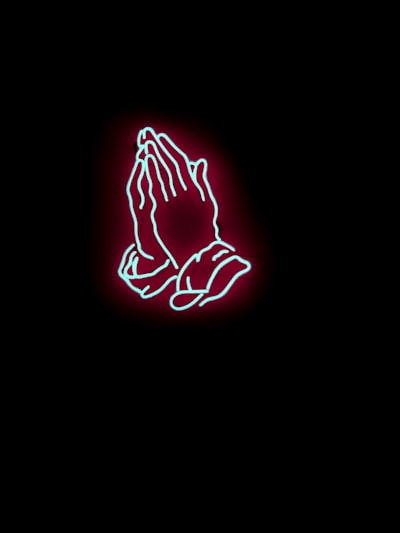